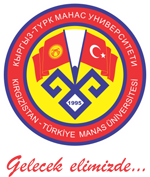 KIRGIZİSTAN-TÜRKİYE MANAS ÜNİVERSİTESİ 
ÖİDB ÖĞRENCİ VE MEZUN KOORDİNASYON ŞUBE MÜDÜRLÜĞÜ
KTMÜ
2019-2020 EĞİTİM ÖĞRETİM YILI MEZUNLARININ ANALİZİ
Bu çalısma, Üniversitemiz Rektör Yardımcısı Prof. Dr. Anvarbek Mokeyev’in baskanlıgında ÖIDB Ögrenci ve Mezun Koordinasyon Subesi tarafından hazırlanmıstır.
	Sonuçlar ÖIDB Ögrenci ve Mezun Koordinasyon Subesi tarafından hazırlanan (“Google Forms”) online anketine mezunlarımızın verdigi cevaplara göre düzenlenmistir.	
	
	Çalışmanın İçeriği:
1. Mezunlar hakkında genel bilgi;
2. Mezunların cinsiyetlere göre dagılımı;
3. Mezunların ülkelere göre dağılımı;
4. Mezunların istihdam durumuna göre analizi;
5. Çalışan mezunların sektöre göre dağılımı;
6. Çalışan mezunların alanına göre dağılımı;
GENEL BİLGİ
Toplam Mezun Sayısı : 989 
Ulaşılan Mezun Sayısı: 320
2019-2020 EĞİTİM-ÖĞRETİM YILI MEZUNLARININ CİNSİYETLERE GÖRE DAĞILIMI
Kız Mezun Sayısı : 214
Erkek Mezun Sayısı: 106
2019-2020 EĞİTİM-ÖĞRETİM YILI MEZUNLARININ ÜLKELERE GÖRE DAĞILIMI
Anket dolduran 2019-2020 yılı mezunlarımız
5 farklı ülkede
mevcuttur.
KTMÜ 2019-2020 EĞİTİM-ÖĞRETİM YILI MEZUNLARIMIZIN MESLEKİ DAĞILIM ORANLARI
Toplam mezun sayısı: 989 Ulaşılan mezun sayısı: 320
Oranı: % 32,35
ÇALIŞAN MEZUNLARIMIZIN SEKTÖREL DAĞILIM ORANLARI
ÇALIŞAN MEZUNLARIMIZIN ALANA GÖRE DAĞILIM ORANLARI